Stopping Power change due to 3He implantation
S2193
Letting c(x) denote the local relative concentration of 3He at depth x in the target, the local swelling is given by ΔV/V = Ac(x), where A = 0.75 ± 0.25.

We take c(x) to be the 3He depth profile predicted by SRIM normalized to the total number of implanted 3He atoms, 6.6 × 1017 cm−2. [S2193: 4.68 × 1017 cm−2]

The concentration peaks at a depth of x0 = 0.07 μm, reaching a maximum value of c(x0) = 1.05. (verified)
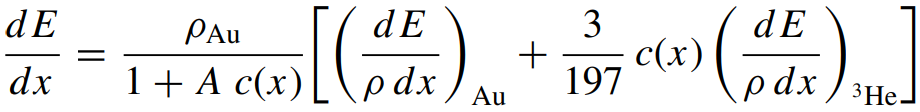 where ρAu = 19.30 g/cm3 is the density of gold and (dE/ρdx)Au and (dE/ρdx)3He are the stopping powers in Au and 3He in units of MeV/(g/cm2).
From TRIM
Converted to a ROOT file
Geant4 samples from the ROOT histogram
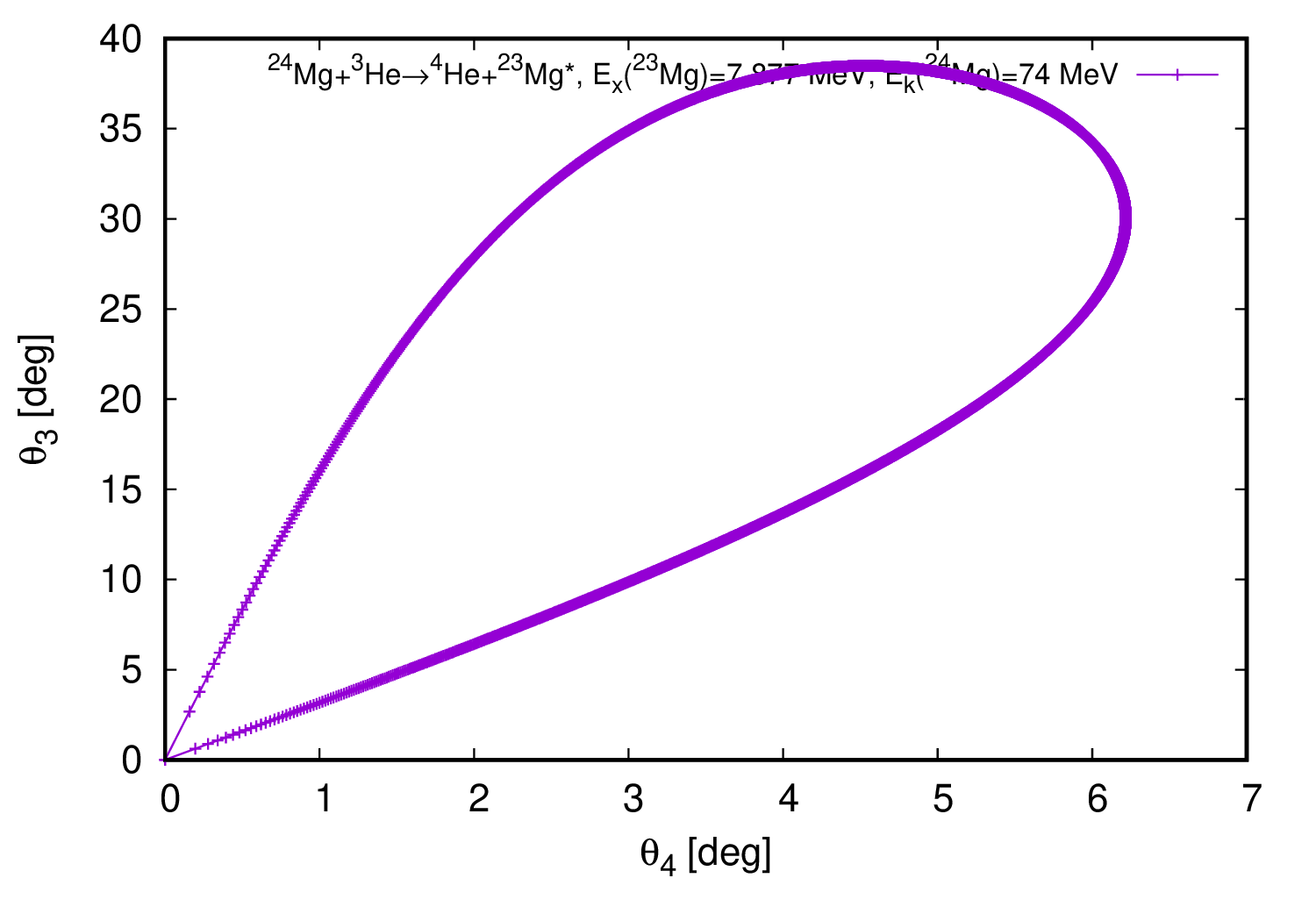 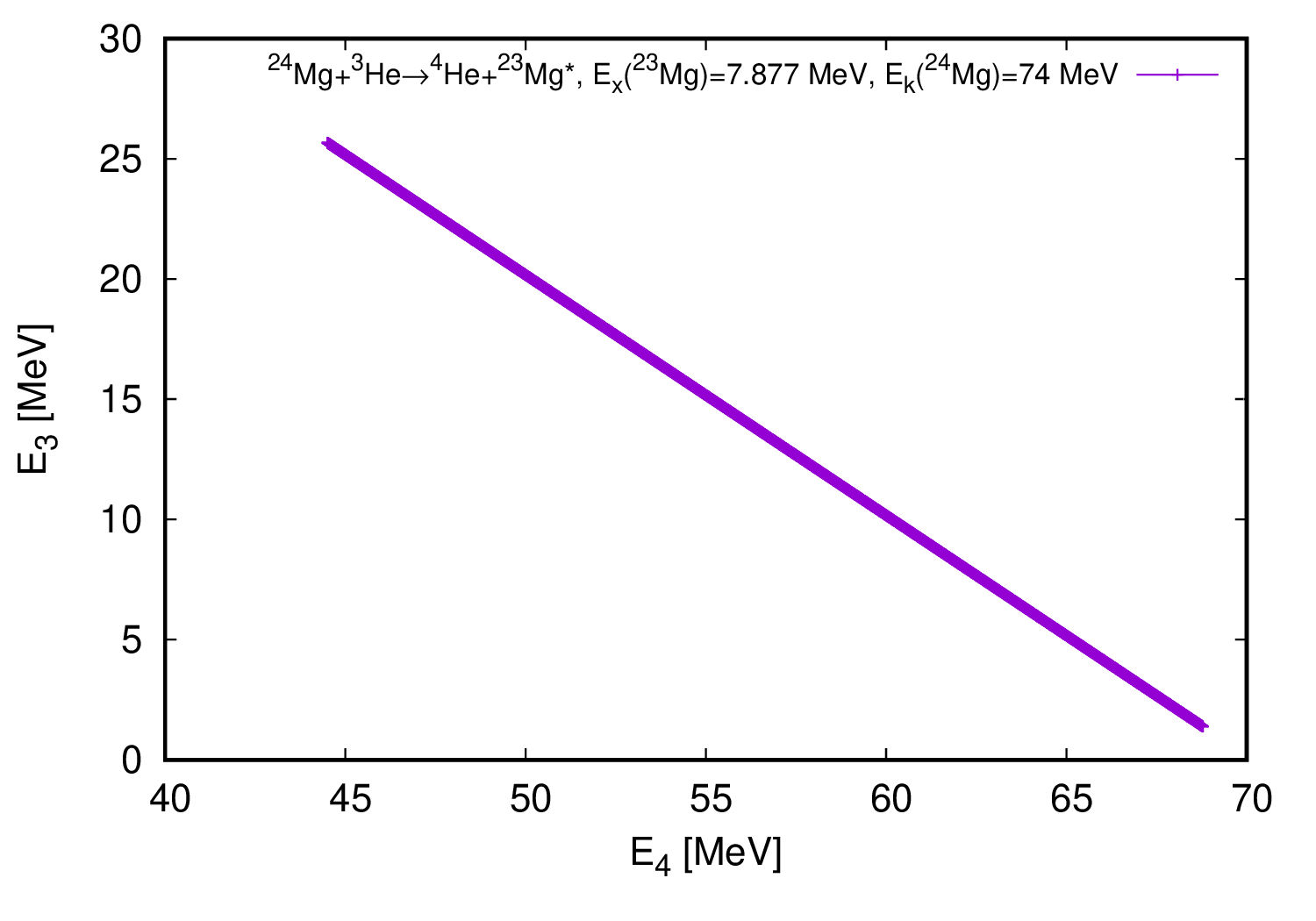 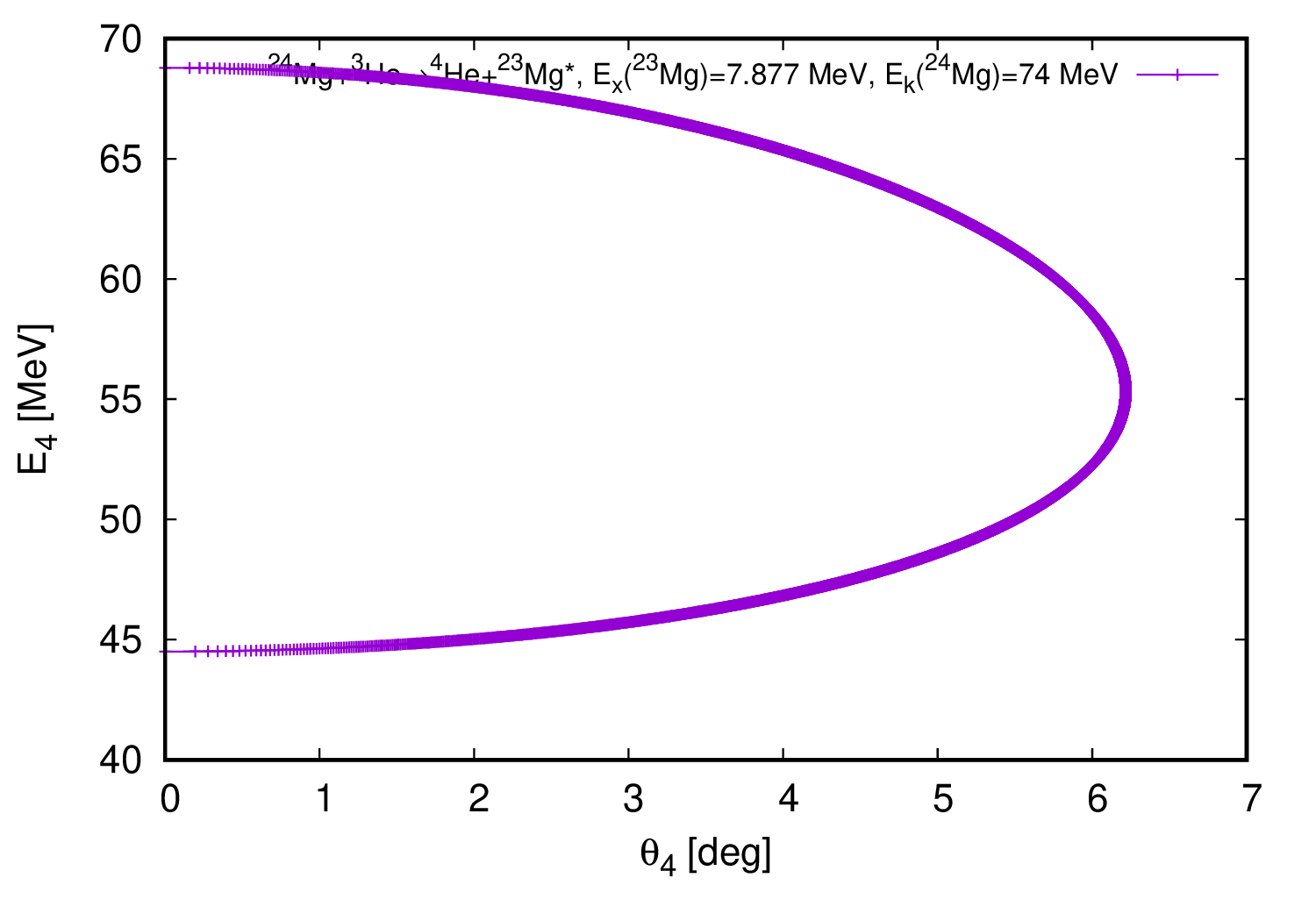 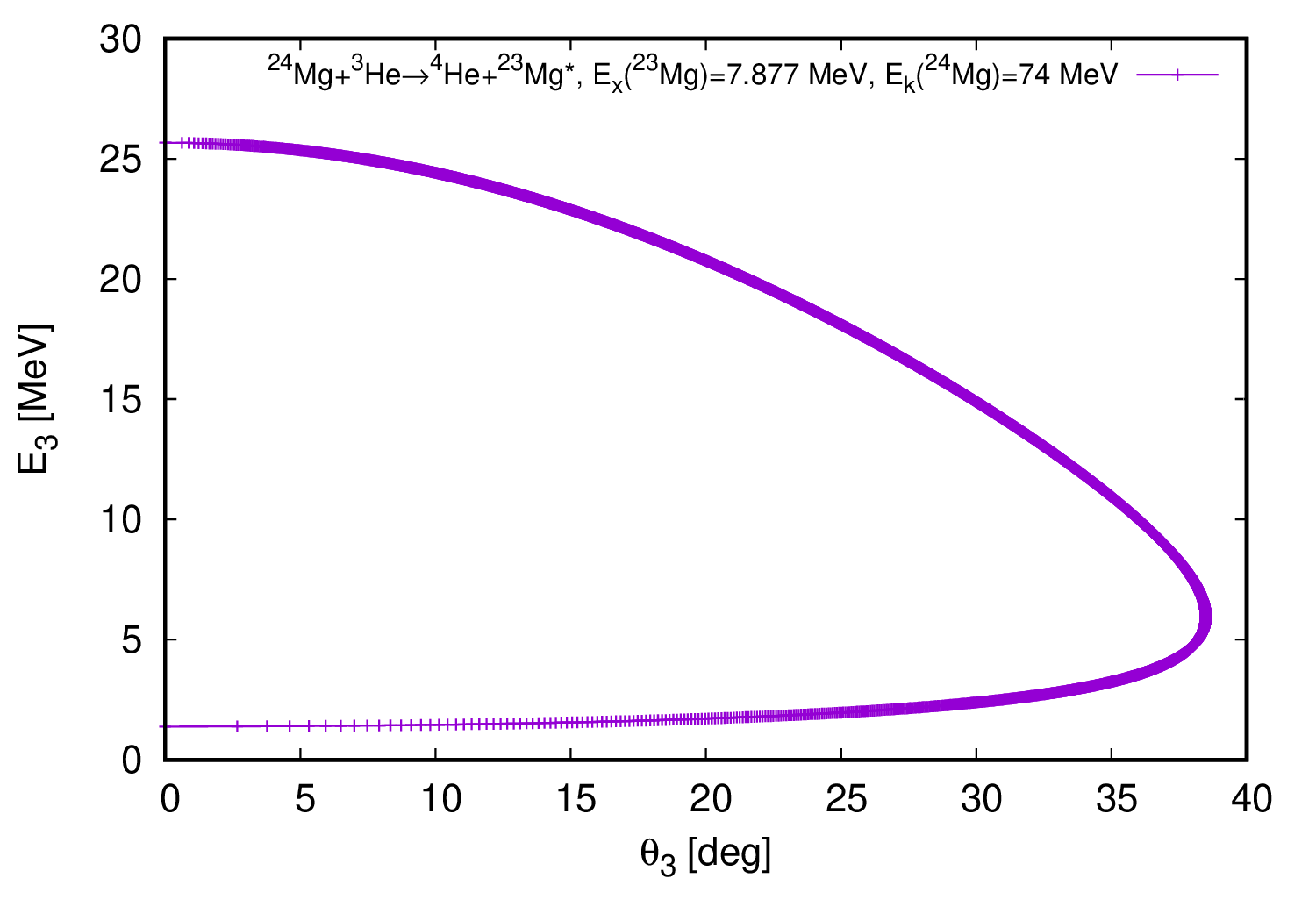 0.2 μm
24.8 μm
7.5 μm
50 MeV 23Mg
50 MeV 23Mg
Range = 7.7 μm in Au
Eloss = 0.05 MeV in 0.2 μm thick 3He layer
Eloss = 1.61 MeV in 0.2 μm thick Au
Eloss = 49.95-48.4 MeV in Au foil

v = 2.0 cm/ns = 2×107 m/s
d = 0.2 μm = 2×10–7 m
t = d/v = 1×1014 s = 10 fs
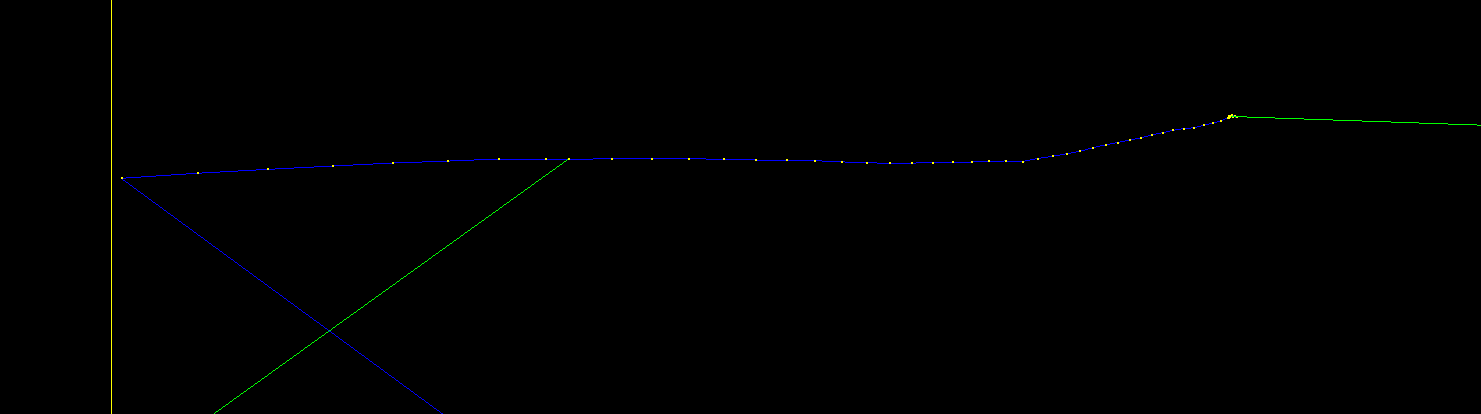 γ 0.451
23Mg 50
γ 7.336
α 20
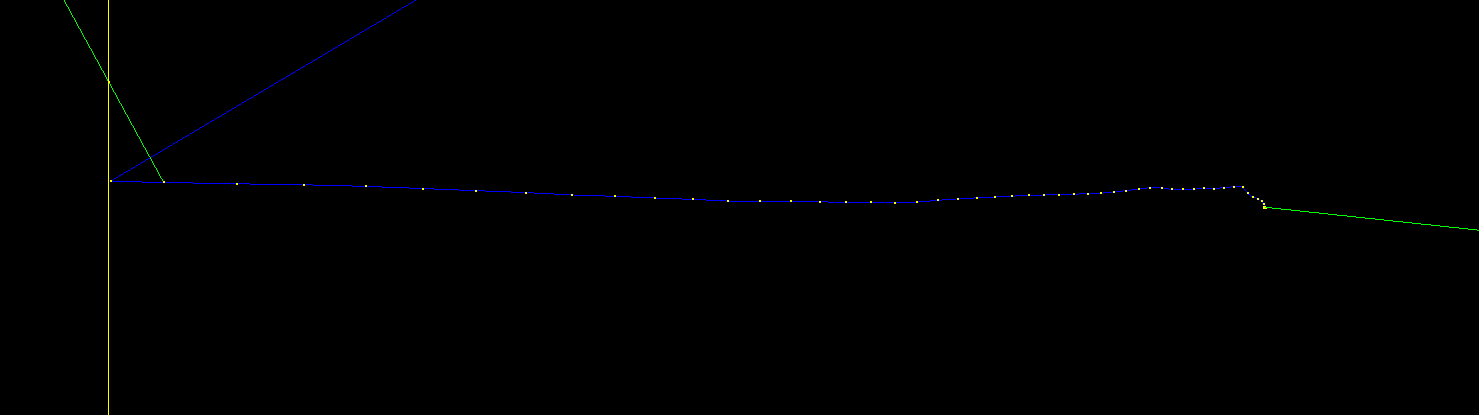 α 20
γ 7.336
23Mg 50
γ 0.451
TOF = 10 fs
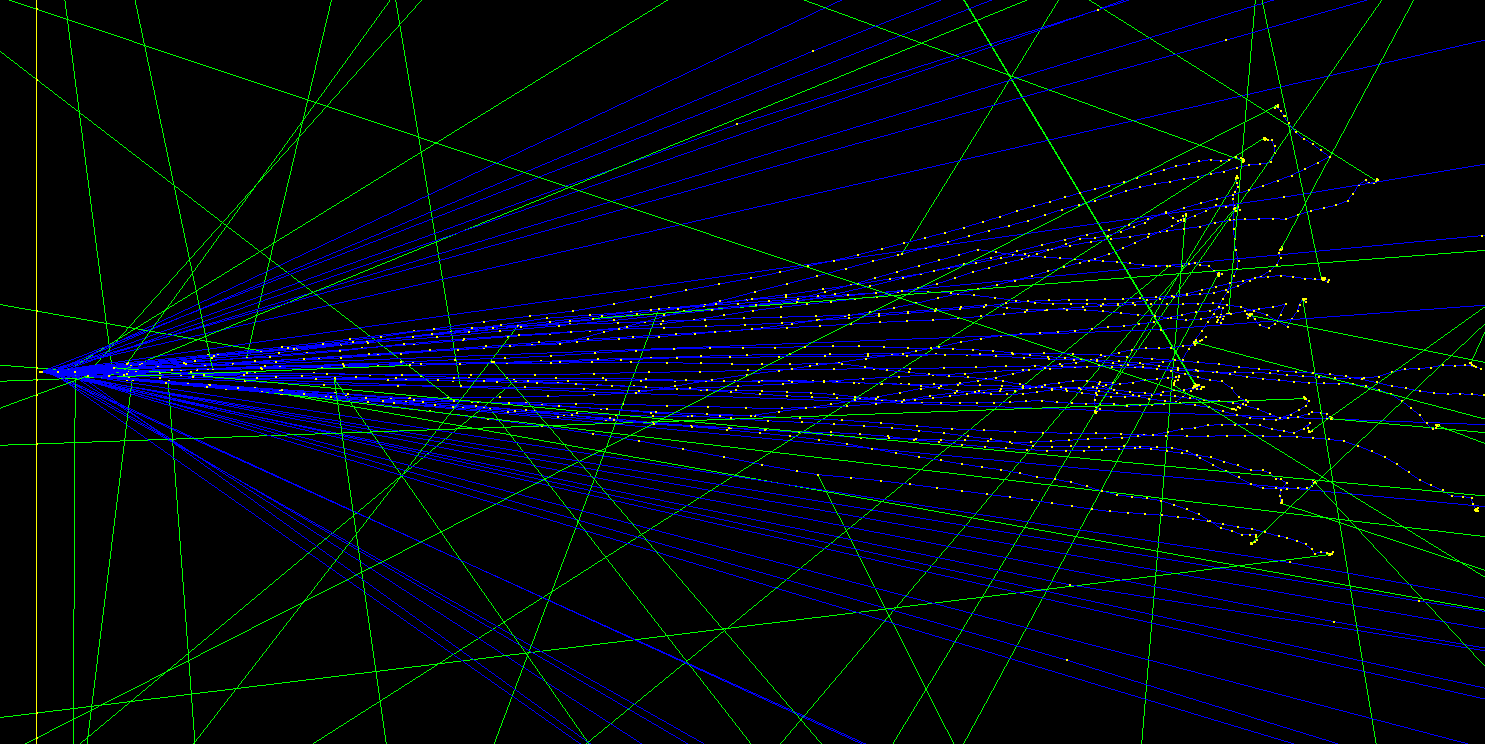 TOF = 10 fs
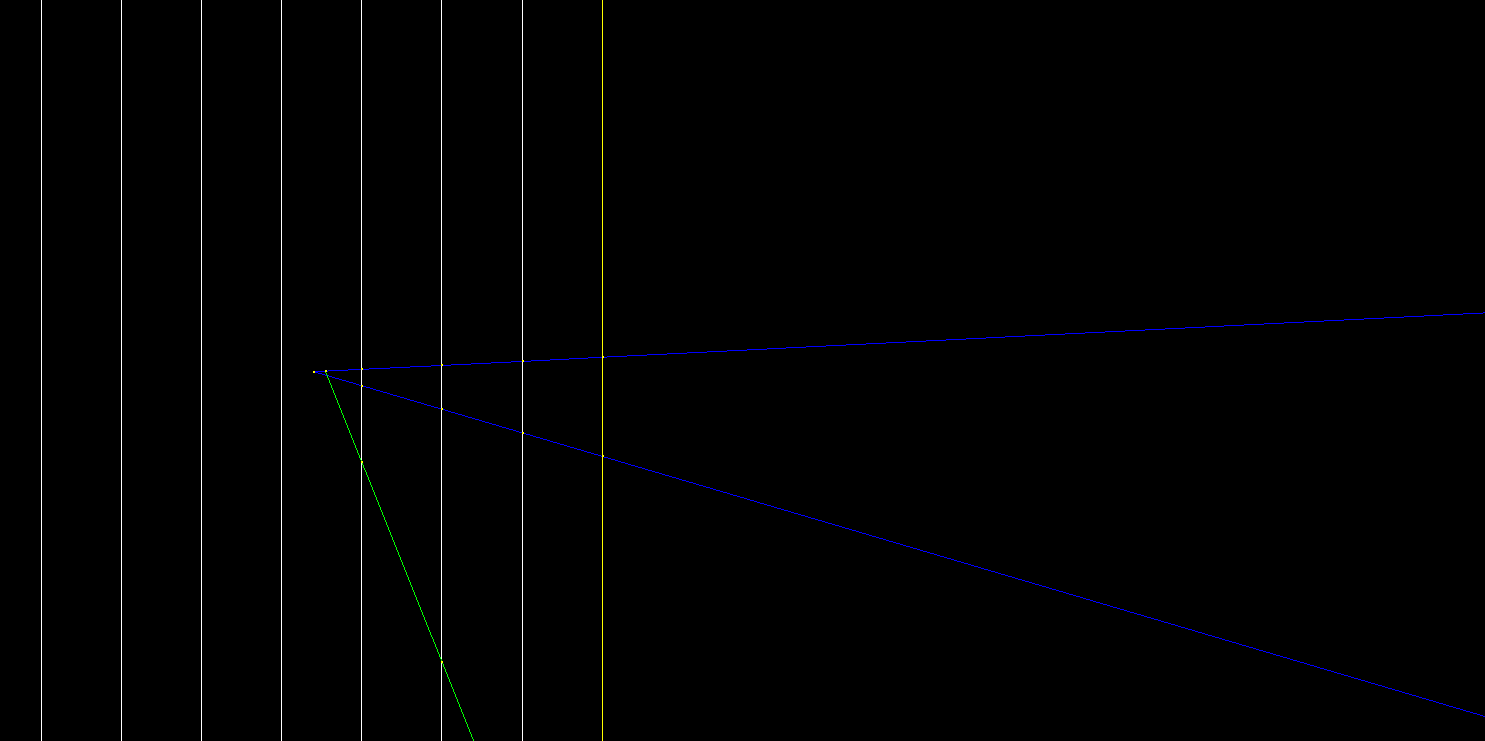 23Mg 50
α 20
γ 7.336
0.21 μm
24.79 μm
50 MeV 23Mg
1.7 MeV
48.3 MeV
Au
Au
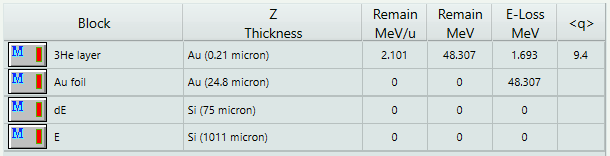 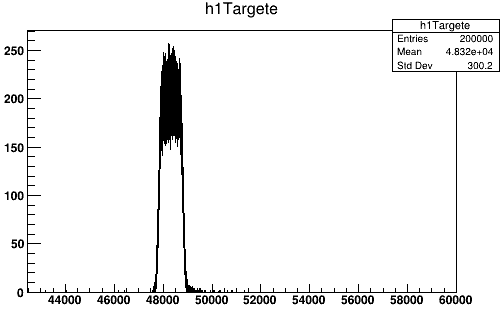 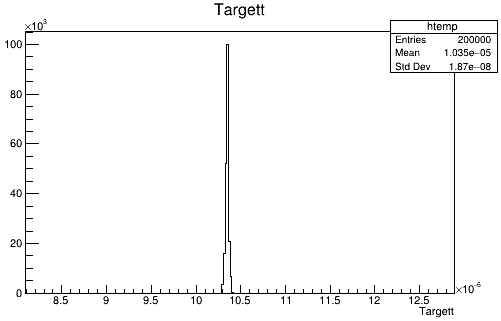 First step in Au layer
TOF = 10.3 fs
Eloss in Au layer
48.3 MeV
0.21 μm
24.79 μm
50 MeV 23Mg
1.1 MeV
48.9 MeV
Au
68%
Low-density
Au
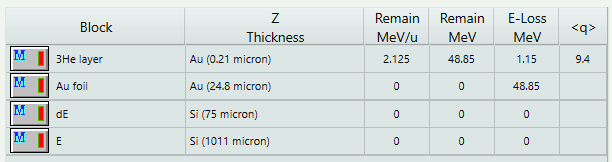 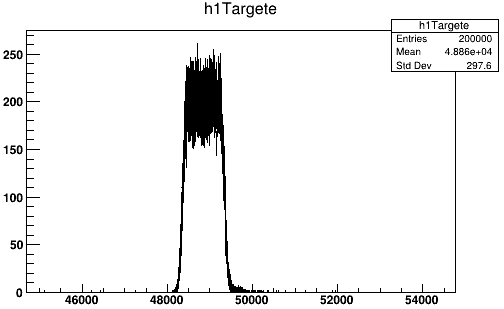 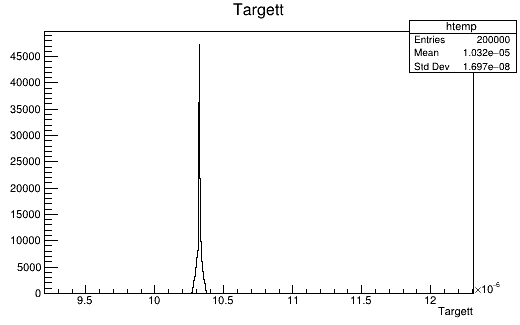 First step in Au layer
TOF = 10.3 fs
Eloss in Au layer
48.9 MeV
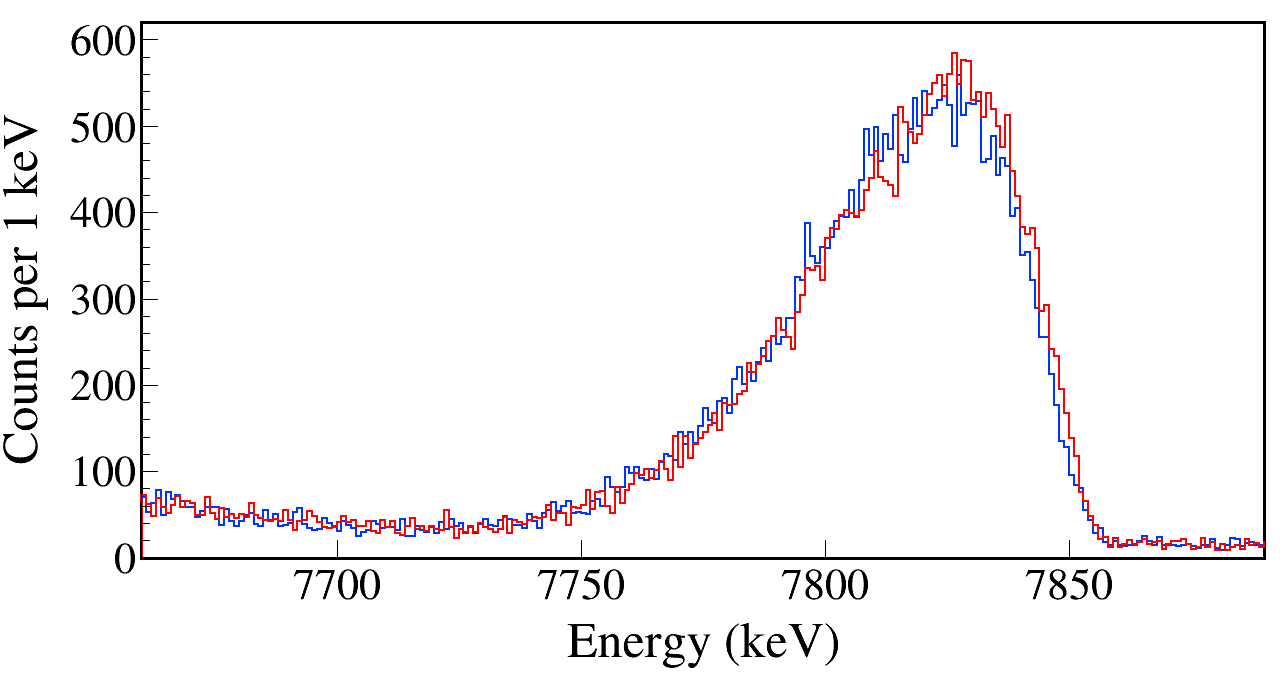 τ = 10 fs
Ex = 7787 keV
68% Au 200 nm + pure Au 24.8 μm
Pure Au 25 μm
68% represents the lowest-density layer.
Not the entire 200-nm layer reduced that much.
The red spectrum represents a somewhat exaggerated effect.
[Speaker Notes: TFile *_file0 = TFile::Open("Test/Mg23_Gamma7787_Eg7791.00_Tau10.0_SP1.00_AD1.0_PureAu.root");

TCanvas* canvaspeak = new TCanvas("canvaspeak", "canvaspeak", 1300, 700);
canvaspeak->cd();//
canvaspeak->SetTopMargin(0.038);
canvaspeak->SetRightMargin(0.025);
canvaspeak->SetLeftMargin(0.11);
canvaspeak->SetBottomMargin(0.17);
gStyle->SetFrameLineWidth(2);
canvaspeak->SetFrameLineWidth(3);

//gPad->SetLogy();
TH1F* Eg = new TH1F("Eg", "Eg", 9000, 0, 9000);
//Eg->Sumw2(kFALSE);
//Eg->SetBinErrorOption(TH1::kPoisson);//TH1::kNormal or TH1::kPoisson
Eg->SetLineWidth(2);
Eg->Rebin(1);
Eg->SetLineColor(kAzure);
Eg->SetStats(0);
Eg->SetTitle("");
Eg->GetXaxis()->SetTitle("Energy (keV)");
Eg->GetYaxis()->SetTitle("Counts per 1 keV");
Eg->GetXaxis()->CenterTitle();
Eg->GetYaxis()->CenterTitle();
Eg->GetXaxis()->SetLabelFont(132);
Eg->GetYaxis()->SetLabelFont(132);
Eg->GetXaxis()->SetLabelSize(0.07);
Eg->GetYaxis()->SetLabelSize(0.07);
Eg->GetXaxis()->SetTitleFont(132);
Eg->GetYaxis()->SetTitleFont(132);
Eg->GetXaxis()->SetTitleOffset(1.0);
Eg->GetYaxis()->SetTitleOffset(0.7);
Eg->GetXaxis()->SetTitleSize(0.08);
Eg->GetYaxis()->SetTitleSize(0.08);
Eg->GetYaxis()->SetTickLength(0.015);
Eg->GetXaxis()->SetRangeUser(7660, 7890);
Eg->GetXaxis()->SetNdivisions(105);
Eg->Scale(0.2);
//Eg->GetYaxis()->SetRangeUser(1, 4e5);

tree->Draw("Clovere>>Eg", "Clovere>0&&Clovere<9000","hist");

TFile *_file1 = TFile::Open("Test/Mg23_Gamma7787_Eg7791.00_Tau10.0_SP1.00_AD1.0_LowAu.root");

tree->SetLineColor(kRed);
tree->SetLineWidth(2);
tree->Draw("Clovere", Form("Clovere>0&&Clovere<9000"),"hsame");
gPad->RedrawAxis();

canvaspeak->SaveAs("HeAu.png");]